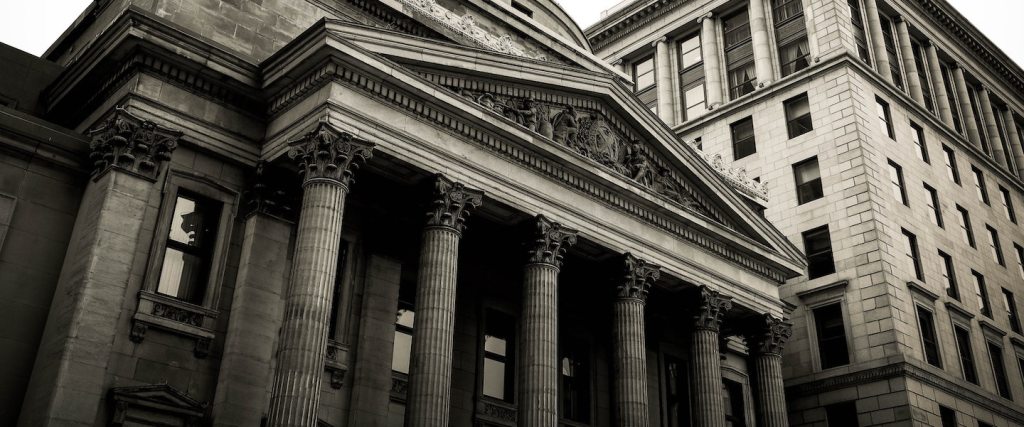 Processo sancionador perante o Banco Central e o Conselho de Recursos do Sistema Financeiro.Insolvência da instituição financeira: Intervenção, RAET, liquidação extrajudicial, falência. O Fundo Garantidor de Créditos (FGC).
Professor Doutor Ruy Pereira Camilo Junior
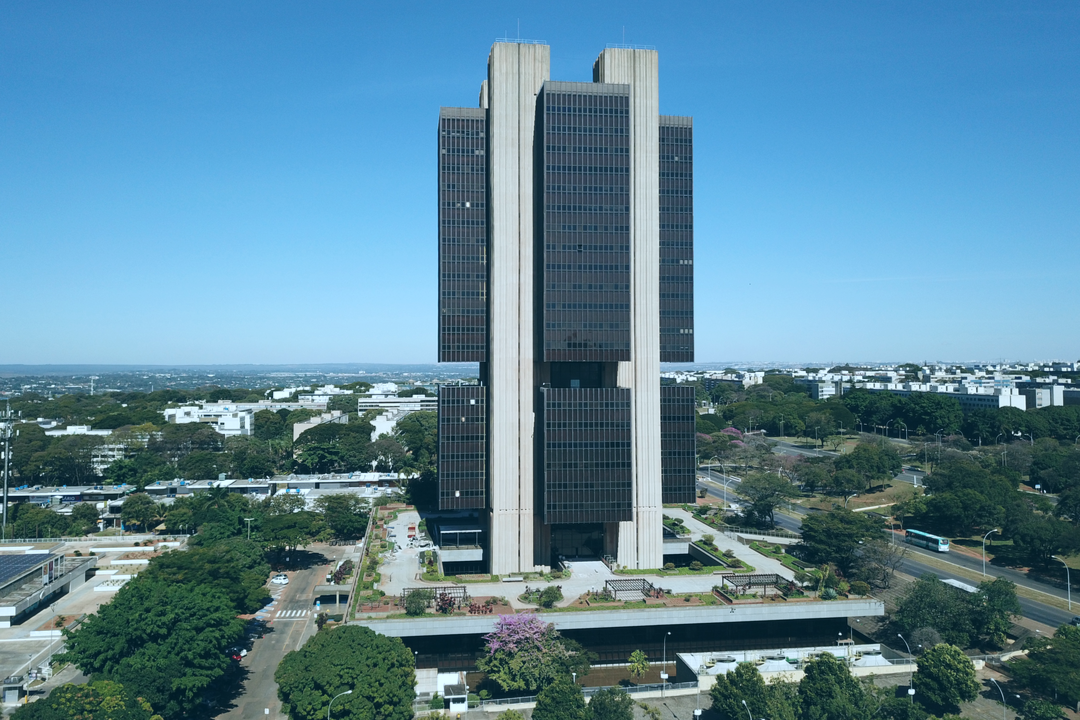 Processo Sancionador Perante o Banco Central do Brasil
A Lei 13.503, de 13 de novembro de 2017, disciplina o processo administrativo sancionador junto à CVM e ao BACEN.

Quem é fiscalizado,  podendo  ser sancionado pelo BACEN?
Instituições Financeiras
Instituições integrantes do Sistema de Pagamentos Brasileiro (SPB)
PF e PJ que exerça, sem autorização, atividade privativa de IF
Auditorias
Administradores de IF
Alguns exemplos de infrações previstas no artigo 3º, da Lei 13.506, de 2017
Descumprimento de princípios ou normas regulamentares;
Embaraço à fiscalização e não entrega de documentos
Atuação como administrador sem autorização prévia do BACEN (EXEMPLO: CASO DE PRESIDENTE DE BANCO ESTADUAL)
negociar títulos, instrumentos financeiros e outros ativos, ou realizar operações de crédito ou de arrendamento mercantil, em preços destoantes dos praticados pelo mercado, em prejuízo próprio ou de terceiros;
Operações simuladas
Registro ou informação falsa em demonstração contábil ou financeira ou em relatório de auditoria.
Distribuição fraudulenta de dividendos
deixar de atuar com diligência e prudência na condução da IF ou integrante do SPB (EXEMPLO: FALTA DE IMPLANTACAO DE CONTROLES DE RISCO DE CRÉDITO ADEQUADOS)
deixar de segregar as atividades da IF ou integrante do SBP das  atividades de outras sociedades, controladas e coligadas, de modo a gerar ou contribuir para gerar confusão patrimonial;
deixar de fiscalizar os atos dos órgãos de administração
Infrações Graves, considerando os efeitos
Art. 4º Constituem infrações graves aquelas infrações que produzam ou possam produzir quaisquer dos seguintes efeitos:
I - causar dano à liquidez, à solvência ou à higidez ou assumir risco incompatível com a estrutura patrimonial de pessoa mencionada no caput do art. 2º desta Lei;
II - contribuir para gerar indisciplina no mercado financeiro ou para afetar a estabilidade ou o funcionamento regular do Sistema Financeiro Nacional, do Sistema de Consórcios, do Sistema de Pagamentos Brasileiro ou do mercado de capitais;
III - dificultar o conhecimento da real situação patrimonial ou financeira de pessoa mencionada no caput do art. 2º desta Lei;
IV - afetar severamente a finalidade e a continuidade das atividades ou das operações no âmbito do Sistema Financeiro Nacional, do Sistema de Consórcios ou do Sistema de Pagamentos Brasileiro.
Penalidades
Art. 5º São aplicáveis as seguintes penalidades às pessoas mencionadas no art. 2º desta Lei, de forma isolada ou cumulativa:
I - admoestação pública;
II - multa;
III - proibição de prestar determinados serviços para as instituições mencionadas no caput do art. 2º desta Lei;
IV - proibição de realizar determinadas atividades ou modalidades de operação;
V - inabilitação para atuar como administrador e para exercer cargo em órgão previsto em estatuto ou em contrato social de pessoa mencionada no caput do art. 2º desta Lei;
VI - cassação de autorização para funcionamento.

Art. 7º A penalidade de multa não excederá o maior destes valores:
I - 0,5% (cinco décimos por cento) da receita de serviços e de produtos financeiros apurada no ano anterior ao da consumação da infração, ou, no caso de ilícito continuado, da consumação da última infração; ou
II - R$ 2.000.000.000,00 (dois bilhões de reais).
§ 5º Em caso de falência, liquidação extrajudicial ou qualquer outra forma de concurso de credores do apenado, os créditos do Banco Central do Brasil oriundos da aplicação da penalidade de multa serão subordinados.

Lei prevê medidas Acautelatórias Administrativas: afastamento de administradores, determinação de cessação de atos, etc...
Termo de Compromisso
Art. 11. O Banco Central do Brasil, em juízo de conveniência e oportunidade, devidamente fundamentado, com vistas a atender ao interesse público, poderá deixar de instaurar ou suspender, em qualquer fase que preceda a tomada da decisão de primeira instância, o processo administrativo destinado à apuração de infração prevista neste Capítulo ou nas demais normas legais e regulamentares cujo cumprimento lhe caiba fiscalizar se o investigado assinar termo de compromisso no qual se obrigue a, cumulativamente:
I - cessar a prática sob investigação ou os seus efeitos lesivos;
II - corrigir as irregularidades apontadas e indenizar os prejuízos;
III - cumprir as demais condições que forem acordadas no caso concreto, com obrigatório recolhimento de contribuição pecuniária, observado o disposto no art. 10 desta Lei.
Do Acordo Administrativo em Processo de Supervisão
Art. 30. O Banco Central do Brasil poderá celebrar acordo administrativo em processo de supervisão com pessoas físicas ou jurídicas que confessarem a prática de infração às normas legais ou regulamentares cujo cumprimento lhe caiba fiscalizar, com extinção de sua ação punitiva ou redução de 1/3 (um terço) a 2/3 (dois terços) da penalidade aplicável, mediante efetiva, plena e permanente cooperação para a apuração dos fatos, da qual resulte utilidade para o processo, em especial:
I - a identificação dos demais envolvidos na prática da infração, quando couber;
II - a obtenção de informações e de documentos que comprovem a infração noticiada ou sob investigação.
Processo Sancionador
Conselho de Recursos do Sistema Financeiro Nacional (CRSFN), ou CONSELHINHO
Normas Penais em direito bancário
São crimes dolosos (REsp 1613260/SP, Rel. Ministra MARIA THEREZA DE ASSIS MOURA, SEXTA TURMA, julgado em 09/08/2016).

São crimes de perigo abstrato, prescindindo de dano concreto. Isso é comum em direito penal econômico.

A persecução penal independe do esgotamento prévio da instância administrativa (é diferente do crime tributário).
Tipos penais (Lei 7492, de 1986 – Lei do Colarinho Branco). Gestão fraudulenta e Gestão Temerária
Art. 3º Divulgar informação falsa ou prejudicialmente incompleta sobre instituição financeira:
Pena - Reclusão, de 2 (dois) a 6 (seis) anos, e multa.
Art. 4º Gerir fraudulentamente instituição financeira:
Pena - Reclusão, de 3 (três) a 12 (doze) anos, e multa.
Parágrafo único. Se a gestão é temerária:
Pena - Reclusão, de 2 (dois) a 8 (oito) anos, e multa.

Gestão Fraudulenta: prática de ilícitos e ardis
Gestão temerária: Imprudente, com assunção de riscos excessivos. Afinal, o dinheiro é do depositante!
Boa técnica bancária exige verificar idoneidade do tomador e das garantias. Banco central considera gestão temerária concessão de empréstimo só atrasar a insolvência do tomador, rolando dívida. 
 Importância dos pareceres dos comitês de crédito.
Outros tipos penais.
Art. 17.  Tomar ou receber crédito, na qualidade de qualquer das pessoas mencionadas no art. 25, ou deferir operações de crédito vedadas (CONTROLADORES E ADMINISTRADORES). OPERAÇAO COM PESSOA LIGADA. Mauá fazia isso.  Por que é crime?
        Pena - Reclusão, de 2 (dois) a 6 (seis) anos, e multa.
     
Não é crime, porém, a TROCA DE CHUMBO (Bancos fazem empréstimos cruzados).

        Art. 18. Violar sigilo de operação ou de serviço prestado por instituição financeira ou integrante do sistema de distribuição de títulos mobiliários de que tenha conhecimento, em razão de ofício:
        Pena - Reclusão, de 1 (um) a 4 (quatro) anos, e multa.

        Art. 19. Obter, mediante fraude, financiamento em instituição financeira:
        Pena - Reclusão, de 2 (dois) a 6 (seis) anos, e multa.
        Parágrafo único. A pena é aumentada de 1/3 (um terço) se o crime é cometido em detrimento de instituição financeira oficial ou por ela credenciada para o repasse de financiamento.
        Art. 20. Aplicar, em finalidade diversa da prevista em lei ou contrato, recursos provenientes de financiamento concedido por instituição financeira oficial ou por instituição credenciada para repassá-lo:
        Pena - Reclusão, de 2 (dois) a 6 (seis) anos, e multa.
        Art. 21. Atribuir-se, ou atribuir a terceiro, falsa identidade, para realização de operação de câmbio:
        Pena - Detenção, de 1 (um) a 4 (quatro) anos, e multa.
        Parágrafo único. Incorre na mesma pena quem, para o mesmo fim, sonega informação que devia prestar ou presta informação falsa.
        Art. 22. Efetuar operação de câmbio não autorizada, com o fim de promover evasão de divisas do País:
        Pena - Reclusão, de 2 (dois) a 6 (seis) anos, e multa.
Crise Bancária
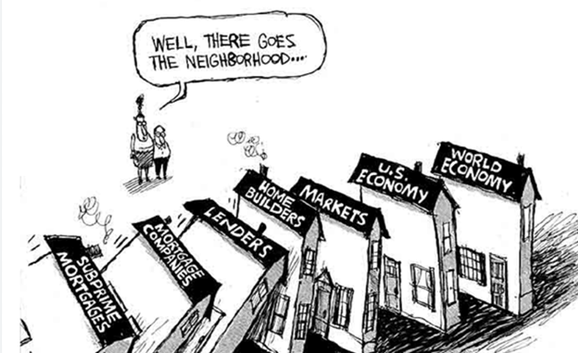 Crise bancária tem impacto social devastador
Nos Estados Unidos, 9 milhões de pessoas perderam seus empregos e 5 milhões de pessoas perderam suas casas na crise de 2008
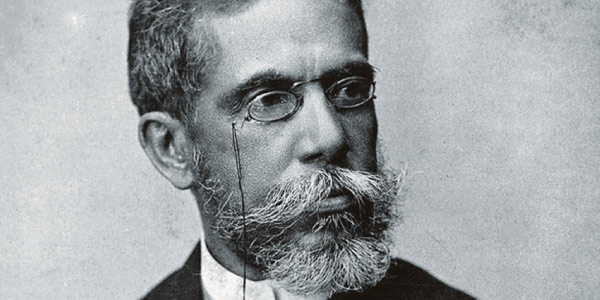 A crise bancária da Casa Souto, em 1864
Crise do café e restrição monetária tornaram insolvente a casa bancária (que, além dos depósitos, tambem podia tomar dinheiro emprestado). Banco do Brasil não conseguiu emprestar os recursos necessários

Crise levou governo imperial a decretar moratória de títulos e protestos o Rio por 60 dias e suspender conversão.

Marcou o império e é varias vezes citada nos romances de Machado de Assis. ¨Pode cair; tudo pode cair. Eu vi cair o banqueiro Souto, em 1864¨ (Quincas Borba).
Crise da Instituição Financeira e regimes de resolução bancária (bank resolution)
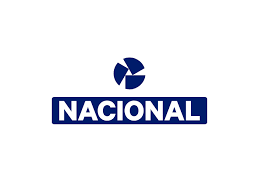 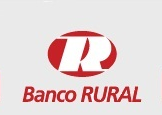 A Instituição financeira e as entidades a ela equiparadas (cooperativa de crédito e empresas administradoras de consórcio)  estão  sujeitas a três diferentes regimes para o enfrentamento de crise: 
o  regime de administração especial temporária  (RAET), estabelecido pelo DL 2321 de 1987, 

2) a intervenção e 

3) a liquidação extrajudicial, regradas pela Lei 6024, de 1974.
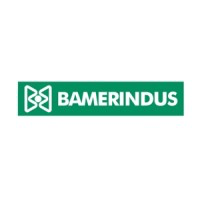 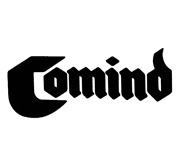 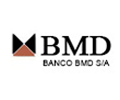 RAET (Regime de Administraçao Especial Temporária).
O RAET é o regime mais brando, pois  há continuidade da operação e dos negócios da instituição - sem restrições a saques ou resgates.

Hipoteses postas no artigo 1, do DL 2321, de 1987: prática reiterada de operações contrárias às diretrizes federais, passivo a descoberto, gestão temerária ou fraudulenta, etc..

Efeito imediato  é a substituição dos gestores por um conselho diretor indicado pelo Bacen (em vez de um único interventor, como ocorre na intervenção extrajudicial). 

É decretada por prazo determinado, mas prorrogável. 

Decreta-se a indisponibilidade dos bens dos gestores e controladores.

Embora possa ser aplicada também a instituições privadas, o foco era os bancos estaduais. Foi aplicada ao BANESPA, antes de sua privatização.
Intervenção Extrajudicial
Cabe se IF sofrer prejuízos que colocam em risco sua sobrevivência, reiterado descumprimento de deveres ou insolvência. O objetivo é fazer um levantamento completo da situação da IF

A intervenção extrajudicial implica imediata inexigibilidade dos depósitos e a  suspensão das obrigações da entidade. 

Suspende-se o mandato de seus administradores. 

Indisponibilidade dos bens dos administradores
Intervenção, liquidação Extrajudicial ou falência
Na intervenção, prevê o artigo  12, da Lei 6024, que, à vista do relatório ou da proposta do interventor, o Banco Central do Brasil poderá determinar a cessação  ou a manutenção da intervenção, decretar sua liquidação extrajudicial, ou ¨ autorizar o interventor a requerer a falência da entidade, quando o seu ativo não for suficiente para cobrir sequer metade do valor dos créditos quirografários, ou quando julgada inconveniente a liquidação extrajudicial, ou quando a complexidade dos negócios da instituição ou, a gravidade dos fatos apurados aconselharem a medida¨. 

Liquidação extrajudicial é procedimento paraconcursal: suspensão de ações, vencimento antecipado de obrigações, etc...

Liquidaçao pode ocorrer diretamente, sem prévia intervenção
Credores não podem pedir a falência da IF, mas interventor pode.
A autorização para o requerimento da quebra é justificável em casos envolvendo número significativo de credores, sendo mais conveniente para a administração pública transferir tal tarefa ao Poder Judiciário, mais estruturado e especializado para a condução de procedimentos concursais com muitos interessados do que a autoridade administrativa.
A flexibilidade do processo administrativo deve dar lugar ao bem  regulado processo falimentar, regido por lei detalhada, assecuratória dos direitos de todos os envolvidos.
Outras medidas de saneamento na competência do BACEN (lei 9447, de 1997)
A LEI INOVOU, AO DAR AO BACEN PODERES PARA TOMAR MEDIDAS PREVENTIVAS DA CRISE
Art. 6º No resguardo da economia pública e dos interesses dos depositantes e investidores, o interventor, o liquidante ou o conselho diretor da instituição submetida aos regimes de intervenção, liquidação extrajudicial ou administração especial temporária, quando prévia e expressamente autorizado pelo Banco Central do Brasil, poderá:
I - transferir para outra ou outras sociedades, isoladamente ou em conjunto, bens, direitos e obrigações da empresa ou de seus estabelecimentos;
II - alienar ou ceder bens e direitos a terceiros e acordar a assunção de obrigações por outra sociedade;
III - proceder à constituição ou reorganização de sociedade ou sociedades para as quais sejam transferidos, no todo ou em parte, bens, direitos e obrigações da instituição sob intervenção, liquidação extrajudicial ou administração especial temporária, objetivando a continuação geral ou parcial de seu negócio ou atividade.
Indisponibilidade dos bens dos administradores (lei 6024)
Art . 36. Os administradores das instituições financeiras em intervenção, em liquidação extrajudicial ou em falência, ficarão com todos os seus bens indisponíveis não podendo, por qualquer forma, direta ou indireta, aliená-los ou onerá-los, até apuração e liquidação final de suas responsabilidades.
§ 1º A indisponibilidade prevista neste artigo decorre do ato que decretar a intervenção, a extrajudicial ou a falência, atinge a todos aqueles que tenham estado no exercício das funções nos doze meses anteriores ao mesmo ato.
A Responsabilidade dos Administradores é subjetiva ou objetiva? O artigo 39 aponta em uma sentido e o 40 em outro!
Art. 39. Os administradores e membros do Conselho Fiscal de instituições financeiras responderão, a qualquer tempo, salvo prescrição extintiva, pelos que tiverem praticado ou omissões em que houverem incorrido.
        Art. 40. Os administradores de instituições financeiras respondem solidariamente pelas obrigações por elas assumidas durante sua gestão, até que se cumpram.
        Parágrafo único. A responsabilidade solidária se circunscreverá ao montante e dos prejuízos causados.
        Art. 41. Decretada a intervenção, da liquidação extrajudicial ou a falência de instituição financeira, o Banco Central do Brasil procederá a inquérito, a fim de apurar as causas que levaram a sociedade àquela situação e a responsabilidade de seu administradores e membros do Conselho Fiscal.      

Lei não explicita se a responsabilidade é subjetiva ou objetiva. O artigo 39 aponta para responsabilidade subjetiva e o 40 para objetiva.  O STJ no REsp 21.245 diz que é de dupla natureza.´
Controvérsia na doutrina
Paulo Fernando Campos Salles de Toledo: 2 responsabilidades diversas
¨A própria disposição da matéria, na Lei 6.024, em dois artigos (39 e 40), já conduz à inferência de que são duas as espécies de responsabilidade civil previstas nesse diploma legal. Caso contrário, não haveria porque tratar do tema em dois diferentes dispositivos: um repetiria o outro, embora com outros termos (....) 

Assim, no art. 39 a Lei 6.024 trata de responsabilidade civil por ações (atos ou omissões) ilícitos. Há, nesse caso, plena indagação do elemento subjetivo

Já no art. 40, a Lei 6.024 estabelece a responsabilidade solidária dos administradores de instituições financeiras pelas obrigações assumidas durante suas gestões. A responsabilidade é solidária, como diz a própria lei, ou seja, cada administrador é coobrigado pelas dívidas contraídas pela sociedade, tenham ou não participado pessoalmente da contração. Não é, no entanto, absoluta essa responsabilidade, ou melhor esclarecendo, não diz respeito a todo o passivo da financeira, mas sim apenas àquele apurado durante sua gestão. Além do mais, estabelece a lei uma limitação no tempo para a existência da responsabilidade solidária. Este limite encontra-se no art. 43 e é de cinco anos.¨
Posição do STJ: Responsabilidade Subjetiva
A jurisprudência do STJ firmou-se no sentido de que a responsabilidade dos administradores de instituições financeiras ou a ela equiparadas em liquidação é subjetiva, na esteira do que dispõem os artigos 39 e 40 da Lei nº 6.024/74. Precedentes. 2. A gravidade dos efeitos da ação de responsabilidade civil exige a verificação concreta de indícios de má gestão por parte dos demandados, do descumprimento dos deveres legais e/ou contratuais, da deslealdade para com os segurados, do privilégio de interesses outros que não os coletivos, da realização de investimentos incompatíveis ou fora dos limites estabelecidos legalmente, da ausência deliberada de transparência ou tantos outros fatos que poderiam corroborar a existência de causa justa apta a evidenciar a procedência do pedido de responsabilização. [...] 4. Recurso especial provido para, relativamente aos ora insurgentes, restabelecer a sentença no que julgou improcedentes os pedidos deduzidos na ação de responsabilidade civil e na medida cautelar de arresto. (REsp 1.653.380/RJ, Rel. Ministro MARCO BUZZI, Quarta Turma, j. 30/8/2018, DJe 12/9/2018)

Precedentes da 3ª Turma no mesmo sentido: REsp 819.217/RJ, Rel. Ministro MASSAMI UYEDA, j. 17/9/2009; REsp 1.036.398/RS, Rel. Ministra NANCY ANDRIGHI, j. 16/12/2008 e REsp 447.939/SP, Rel. Ministra NANCY ANDRIGHI)
Responsabilidade dos Controladores
Decreto Lei 2321 de 1987 estendeu o regime de responsabilidade aos CONTROLADORES. 

Hoje a matéria é tratada pela Lei 9447 de 1997


Art. 1º A responsabilidade solidária dos controladores de instituições financeiras estabelecida no art. 15 do Decreto-lei nº 2.321, de 25 de fevereiro de 1987, aplica-se, também, aos regimes de intervenção e liquidação extrajudicial de que trata a Lei nº 6.024, de 13 de março de 1974.
Art. 2º O disposto na Lei nº 6.024, de 1974, e no Decreto-lei nº 2.321, de 1987, no que se refere à indisponibilidade de bens, aplica-se, também, aos bens das pessoas, naturais ou jurídicas, que detenham o controle, direto ou indireto das instituições submetidas aos regimes de intervenção, liquidação extrajudicial ou administração especial temporária.
FUNDO GARANTIDOR DE CRÉDITOS (FGC)
Associação Privada, sem fins lucrativos, cuja criação foi autorizado pelo CMN em 1995.


Segue exemplo da Federal Deposit Insurance Corporation (FDIC), criada por Roosevelt em 1933.

Além de pagar a investidores (R$ 250 mil por CPF ou CNPJ), busca dar liquidez a instituições menores, podendo dar garantia de até  R$ 40 milhões a depósitos de longo prazo.
FGC
Cobre nao só depósitos, mas tambem CDB, LCI e LCA


Tinha R$ 86 bilhões em reservas em dezembro de 22


Após o pagamento dos depositantes, torna-se em geral o maior credor quirografário das massas falidas de bancos.
Fundo Garantidor de Créditos (FGC)
FINALMENTE, A MENSAGEM FINAL DE NOSSO CURSO
O Sistema bancário exerce funções clássicas:
1.1. Cria a moeda escritural, pelo sistema de reservas fracionárias e o multiplicador bancário. 
Por esse motivo, o uso de criptomoedas é disruptivos.
1.2. O sistema de pagamentos é fundamental para toda a economia rodar e para a redução dos custos de transação. Ampliaçao de meios de pagamentos permite ampliar a cidadania bancária
1.3. O crédito é fundamental para as empresas e consumidores. Para isso são necessárias garantias eficazes, como a alienação fiduciária. Mas devem ser evitados abusos de poder econômico, com a revisão de taxas de juros e uma melhor reflexão sobre a trava bancária
1.4 As operações de câmbio são fundamentais para nossa integração no mundo, e um câmbio mais livre, com um real conversível, deve ser um objetivo
1.5. O setor bancário permite captação de investimentos seguros, com liquidez, e deve ser protegida a poupança popular, pelo rigor das regras prudenciais e estrita supervisão bancária
A mensagem final de nosso curso
2. É necessário:
2.1. Democratizar as finanças, ampliando a bancarização e o acesso aos sistemas de crédito e pagamento. Para isso, o PIX foi fundamental. Mas deve haver inovação contínuas. No séculos XIX, foi inventada a caderneta de poupança; no século XX, o microcrédito.
2.2. Fintechs são um campo de inovação, e permitem ampliar a concorrência no setor bancário através dos arranjos de pagamento e das instituições de pagamento;
2.3. É preciso ao BACEN e ao judiciário estarem atentos aos abusos do poder econômico e zelarem pela ampliação permanente da concorrência. Lição ordoliberal: um Estado forte à favor da concorrência
2.4. Regulação é necessária para conter o risco moral e o too big to fail
Mensagem final de nosso curso
3. Juristas são engenheiros de instituições: Law Matters!

4. Nosso curso pretendeu lhe explicar os fundamentos do direito bancário. Continue estudando e verifique os grupos de estudo da área.

5. Os juristas têm no nosso tempo a função que tinham os cartógrafos na era das grandes navegações, como nos lembra San Tiago Dantas. Por isso é importante a Faculdade de Direito da USP ser um centro de reflexão e estudos do direito bancário.
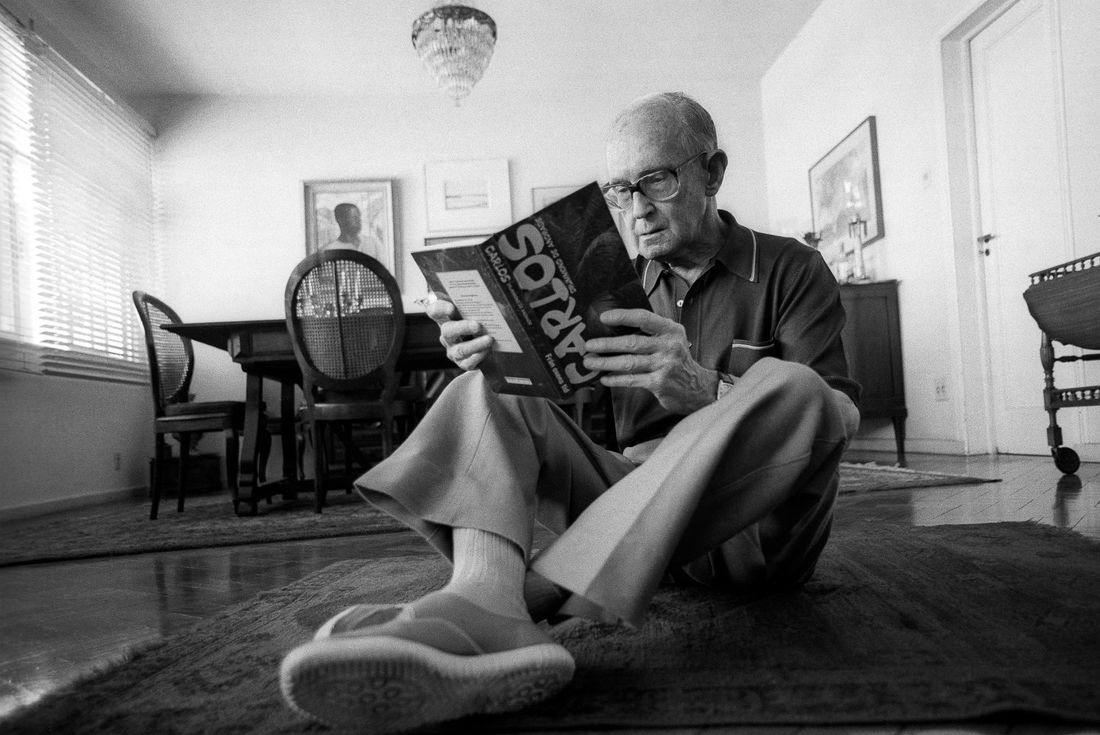 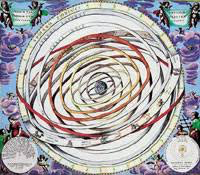 ¨A máquina do mundo se entreabriu (...)
Essa total explicação da vida
Esse nexo primeiro e singular¨
                                                Drummond
O Capitalismo Financeiro:  A Máquina do Mundo